Frequently Asked Questions
FAQ’s
UAMS
Invalid username or password. User cannot log in.
School Head or designated System Admin resets password of Class Advisers.
For School Heads, request Division Planning Officer to reset password


What if the School Head’s name appearing in the school forms is incorrect? 
- Change the personnel name of the School Head account in the Manage Personnel facility.
FAQ’s
Why is it crucial not to allow others to use your own account? 

	- This is very important in securing data in LIS and guarding the accountability of legitimate user.  All information entered in the database are responsibilities of the account holder. 
	- Moreover, there are designated roles and privileges in each type of accounts.  In housekeeping or data correction, the Class Adviser/System Admin can request for certain correction but it is ONLY the School Head who can approve, thus the School Head cannot request for the correction. It is upon the agreement between the School Head and System Admin to allow the latter to approve data correction request (limited only to Class Adviser’s request). On the other hand, only System Admin can request for correction of grade level, which is for School Head’s approval.
	- For data issues that did not go through Division/Region/Central Office, the system has an "Audit Trail" where we can view how many corrections and wrong records entered by an account user and this will be automatically reported by the system to the Division/Region/Central Office. Hence, the registered account holder will be questioned about the erroneous information/data entered in LIS (and not the encoder). This is part of the internal validation to help in lessening and  preventing erroneous data to be recorded to LIS.
FAQ’s
Class Management
How to remove a Class Adviser from the school’s List of Personnel? 
- System does not allow deletion of personnel record. 
- Un-assign Class Adviser, then disable account. 

How to remove a Class from the school’s List of Classes? 
- Classes with enrollment cannot be readily deleted
- Un-enroll learners under the class first, then remove the class.
FAQ’s
Cannot remove a class even if there is no more enrolment attached to it.
	- The class must’ve been defined as multigrade class.

Can we create a Multigrade class with non-consecutive grade levels?
	- Yes. How? (1) we need to create a multigrade class with consecutive grade levels (e.g. Grades 1,2,3)  (2) remove Grade 2 by editing through Class Settings (3) from Class Settings of Grade 2, uncheck the button under Multigrade then change the section name (4) Grade 2 is now a monograde class and only Grade 1 and 3 are multigrade class. You can check this under Class Settings.
FAQ’s
Registration and Enrollment
Can we register a learner in LIS even if the learner can’t provide birth certificate?
	- There is a big possibility that erroneous data would be entered to LIS if we register a learner without any documents presented that will prove his/her true identity. Data issues like multiple enrollment, difficulty in tracking of learner (transferred in/out) and mistaken identity are just few of the results/effects of registering a learner without documents..  
	- According to Deped Order 4 s. 2014 and Deped Order 33 s. 2013, it is the Class Adviser and School Head’s resposibility to verify that all information of the learner entered to LIS and School Forms like SF1 School Register are correct and updated. 
	- It is a good practice for most schools to explain to parents that learners can still be accepted to schools without documents and that they can submit birth certificate within the school year (Deped Order 1 s. 2015). On the other hand, for registration in LIS, in order to provide an LRN and to include in SF 1 School Registry generated by LIS, the school should wait for the birth certificate to be submitted to ensure accurate information. In most cases, parents who understand that birth certificate is needed in order for the school to provide LRN for their children, they will immediately find a way to submit a birth certificate.
	- In some cases, like underserved/marginalized communities, often schools will ask help from LGUs to obtain documents of learners. Some uses affidavit that was given by the parents as reference and requirement in obtaining birth certificate if late registration. 
	- In the end, it is the School Head’s discretion if the school will register the learners in LIS even without birth certificates presented or if they will wait for documents before registering learners and provide LRNs.
FAQ’s
Can a learner be accepted to Grade 1 even without completing KCP (catch up program)?

	- Pursuant to DepEd Order No. 16, s.2015, learners who have completed the KCP and deemed ready for Grade 1 based on SREA will be accepted in Grade 1.
	- It is also stated that children who attended day care/learning centers shall be accepted to Kinder (not Grade 1) after teacher/principal assessed their readiness.
	- The law as stated in R.A 10157 states that "kindergarten education shall be one school year of preparatory education for children at least 5 years old as a PRE-REQUISITE for Grade 1"
	- These are the provisions for universal kindergarten and our basis for enforcing this policy in the LIS.
FAQ’s
Why is it important to state the actual first date of attendance of the learner?
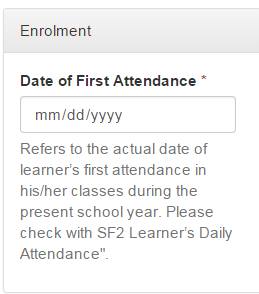 - This is to ensure the accuracy of Enrollment History especially for transfers (transfer in and out).  
 - This refers to the actual date the learner reported in school for the current school year (this is not the registration or enrollment date).
FAQ’s
Data Corrections
For correction of name, gender and date of birth of learner in LIS, would this be considered as addendum in existing administrative/legal processes for correction of data in Form 137, diploma and other document?
	- We like to remind that instructions for correction of learner’s basic profile and grade/year level are limited and only for the use of housekeeping in Learner Information System (LIS) database and does not amend the existing legal process in correcting learner’s document like Form 137 and Diploma. The correction of these documents should still be reviewed and/or endorsed by Division Office to the Office of the Regional Director for resolution.
	- The school should still undergo the legal process for correction of learner’s basic profile in Form 137, diploma and other documents to be submitted to Division Office (though it has been changed/corrected/updated in LIS) regardless of grade/year level for the current SY. Typically, this activity is being done during the schedule of checking of school forms under the supervision/direction of Division Office.
	- In LIS (not in Form 137, diploma and other document), there is no need to wait for the resolution of Office of the Regional Director before changing/updating record in LIS. There is a specific schedule for LIS updating/housekeeping and only the authenticated copy of Birth Certificate is needed. Central Office will release additional guidelines about this.
FAQ’s
Why are there issues under Central Office’ review/approval?
	- If we request for correction of learner’s basic profile (e.g. Middle name; from middle initial “P” change to Precioso) system will check if there is a similar record in database, if there is  (enrolled in same SY), request will go up to CO for approval, but if there is none, approval will be under the school level only
	- On the other hand, if there is a conflict multiple enrollment (Affected Enrolment: SY2013: 131971 Grade 1 then enrolled also in Kinder to 109129 ), there is an irregularity on enrollment history, thus CO needs to review.
FAQ’s
Transfer of Learner
What if the Learner transferred to ALS Program?
	- Based on the definition of Transferred Out and Dropped Out indicator based on DepEd Order 19, s.2015 – data definition.
	- ALS-Community Learning Center (CLC) is not a school thus it is more appropriate to say Learner should be Dropped out (according to definition “left school”) 
	- Based on existing definition of Transferred Out and Dropped Out, transferred to ALS Program is Dropped Out from formal schooling.
FAQ’s
Transferred out: when the learner has transferred to another school within the SY.
Dropped Out:  when the learner has left the school and has not completed the full term in said school for reason other than transferring to another school.
FAQ’s
What if the teacher doesn’t know which school the learner has transferred out? 
	- Basically, if the learner truly transferred out, there should be a school who should accept the learner. 
	- If the originating school is not certain of which receiving school the learner transferred to, possibly the learner did not continue schooling.
	- In SF 1 School Register, for transferred out, receiving school name is a required information (Deped Order 4, 2014).
FAQ’s
Who is responsible in requesting and forwarding of Form 137 or Permanent Record of Learner to receiving school?

	- Transferring of Form 137 is actually a school to school transaction, though the learner’s parents can be of help in giving information about the schools (originating and receiving), BUT the main responsibility is still with the schools. 
	- Mailing expenses in forwarding or requesting are eligible expenses under School MOOE (DO 12, 2014). In LIS, there are contact numbers/details of schools where they can  follow-up the request. 
	- In order to prevent future errors (not just for LIS but also for actual admission of grade level of learner), it is advisable to immediately facilitate request of form 137 using School MOOE.
FAQ’s
What if the Learner transferred to Private School that is not included in the uploaded Masterlist in LIS?

	- All Private Schools that are legal and have permit to operate are registered in EBEIS and uploaded in LIS, thus, if the Private School is not included in the uploaded Masterlist, it should be immediately reported to your Division Office. The Division Planning Unit will coordinate with the other Division Planning Unit (in case the said Private School is not under your Division Office’  jurisdiction).
	- If proven that the Private School has no permit to operate or not recognized, the learner’s enrollment from the said school is unofficial hence, Form 137 or Form 138 and other documents issued by the said illegal Private School will not be honored and accepted. For learners enrolled in illegal Private Schools they still need to take PVT or PEPT examination - DECS Service Manual 2000 page. 77 par. 3.2.3 section A.  Tracking of illegal Private Schools is one of the benefits we can get if we continue to update LIS.
FAQ’s
Updating EOSY
What to do with learners included in Masterlist but no appearance since day 1? Also for learners that we don’t recognize but were included in our advisory classes?
 - Please report these learners to your Division Office (Office of the Superintendent) and send a copy to listrackermain@gmail.com on the learners’ details or a copy of SF 1 for all the learners that you request to remove from official registry. Please incude your explanation / feedback why the learners were registered.
Exception Cases
How to enter learner’s name with numeric characters?
	- The system will not allow numeric characters (to avoid further errors) thus, request for correction of basic profile (First name/Middle name/Last name) must be sent to Central Office through listrackermain@gmail.com. Request sent to CO must be supported with documents.
Exception Cases
How to enter learner’s first, middle or last name with a single character?
	- The system will only allow at least 2 alpha characters for FN, MN and LN. Request for correction of basic profile (First name/Middle name/Last name) must be sent to Central Office through listrackermain@gmail.com. Request sent to CO must be supported with documents.
LIS Data Issues and Frequently Asked Questions